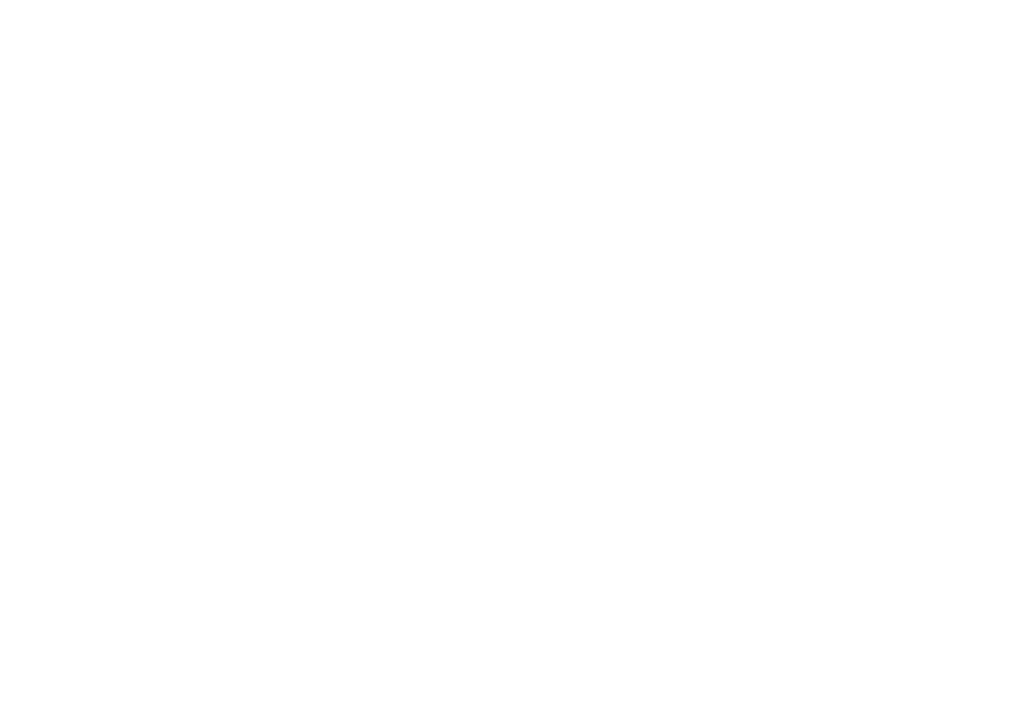 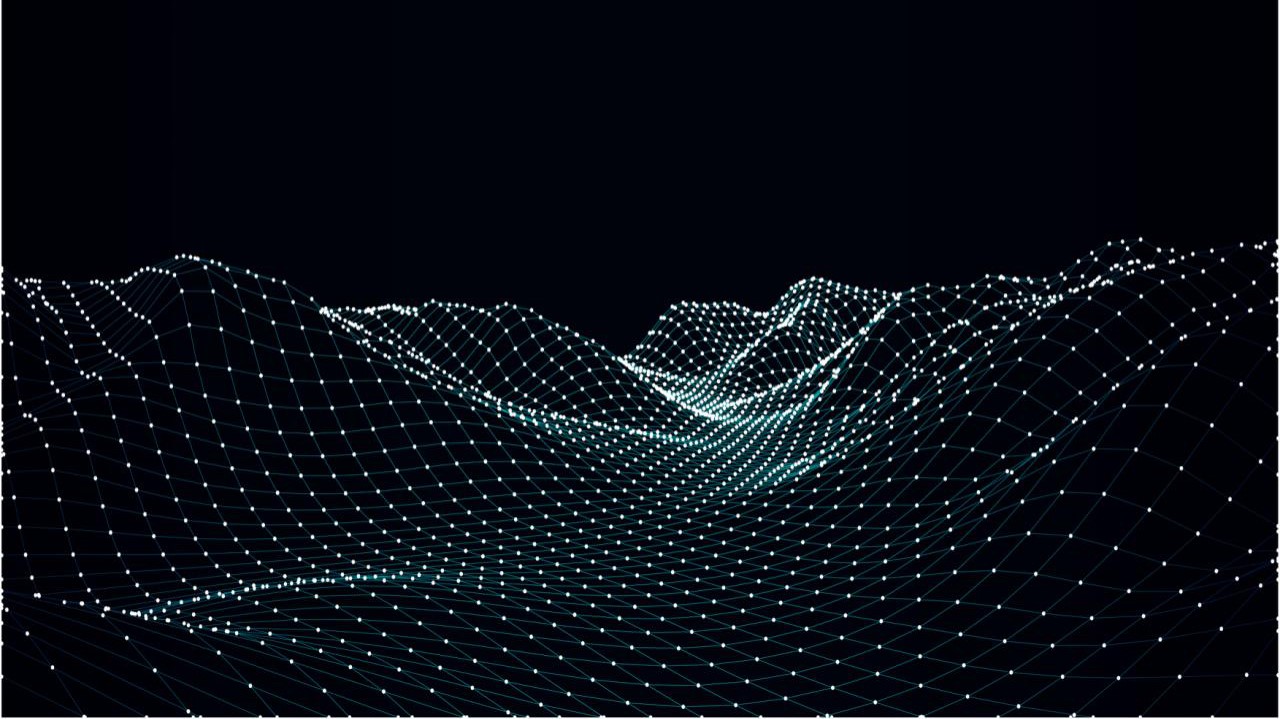 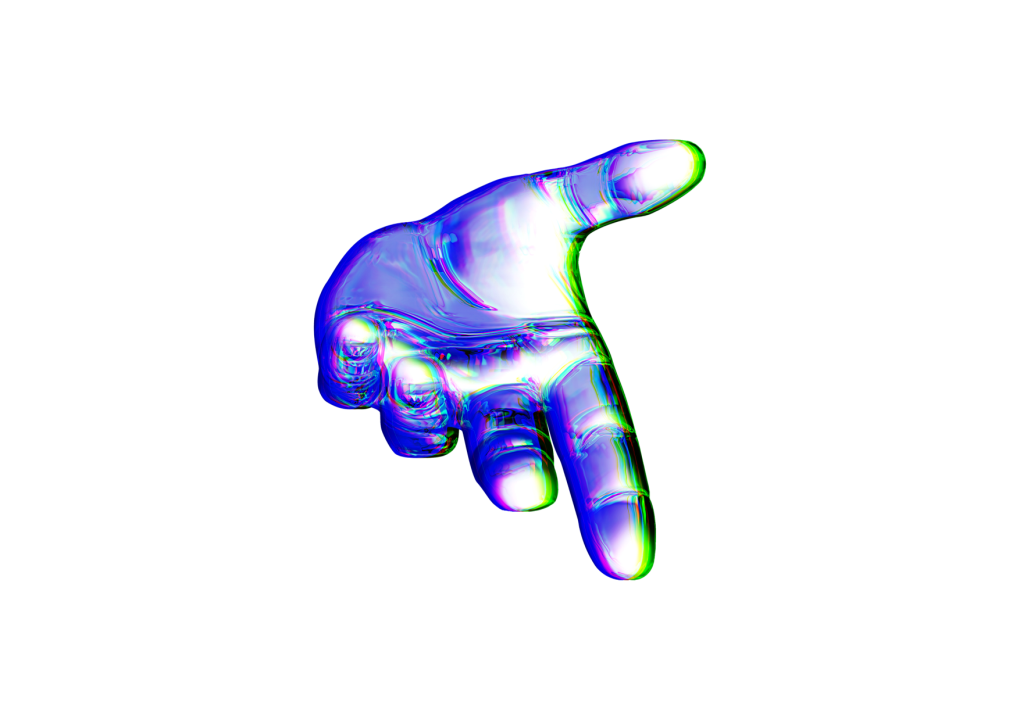 Dynamically impact just in time innovation before leveraged customer service.
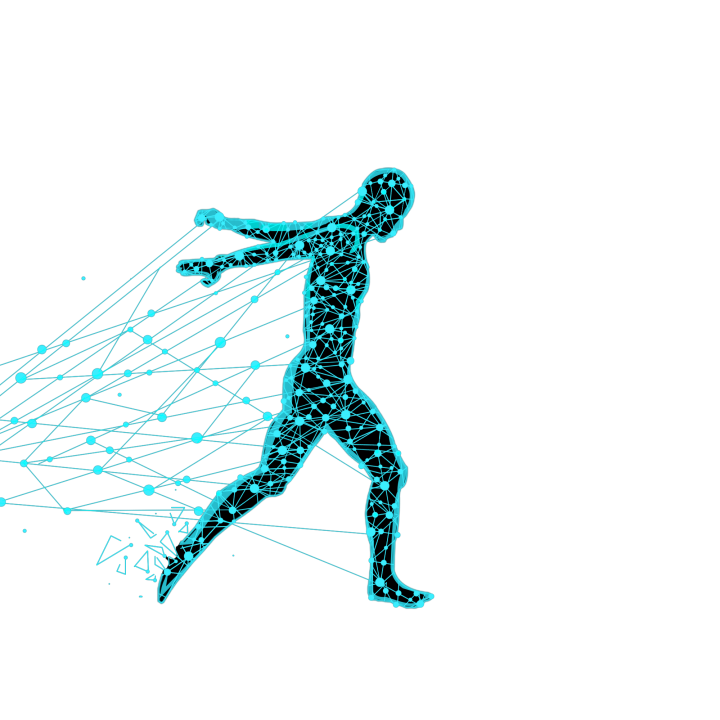 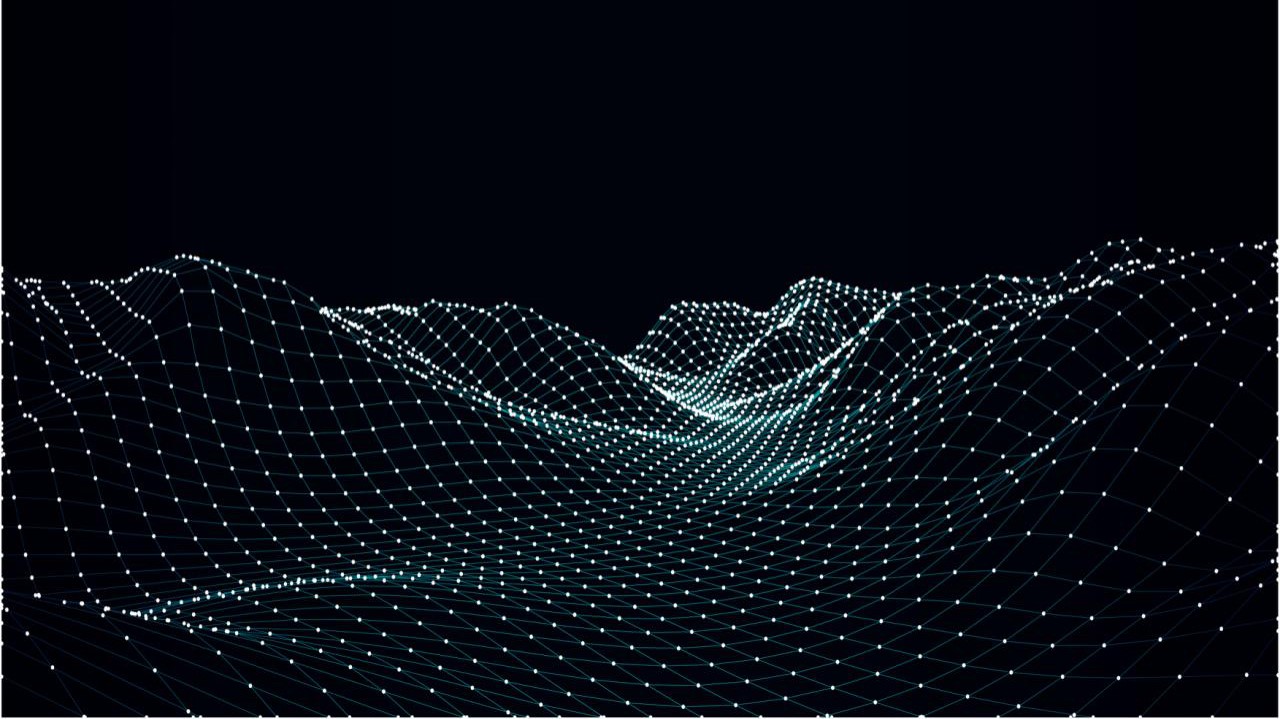 目录
录
科技改变生活

Assertively unleash flexible technology whereas equity invested internal
科技改变生活
Assertively unleash flexible technology whereas equity invested internal
2
1
科技改变生活
Assertively unleash flexible technology whereas equity invested internal
科技改变生活
Assertively unleash flexible technology whereas equity invested internal
4
3
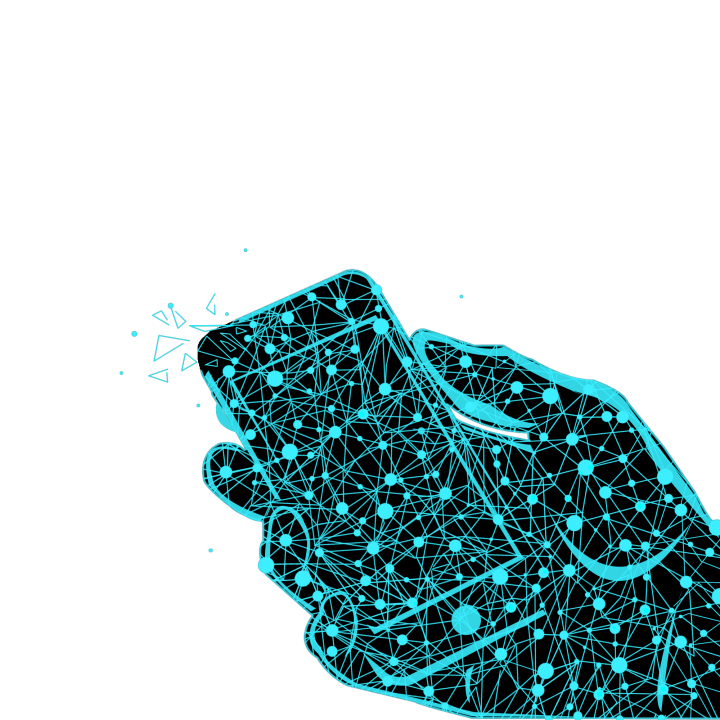 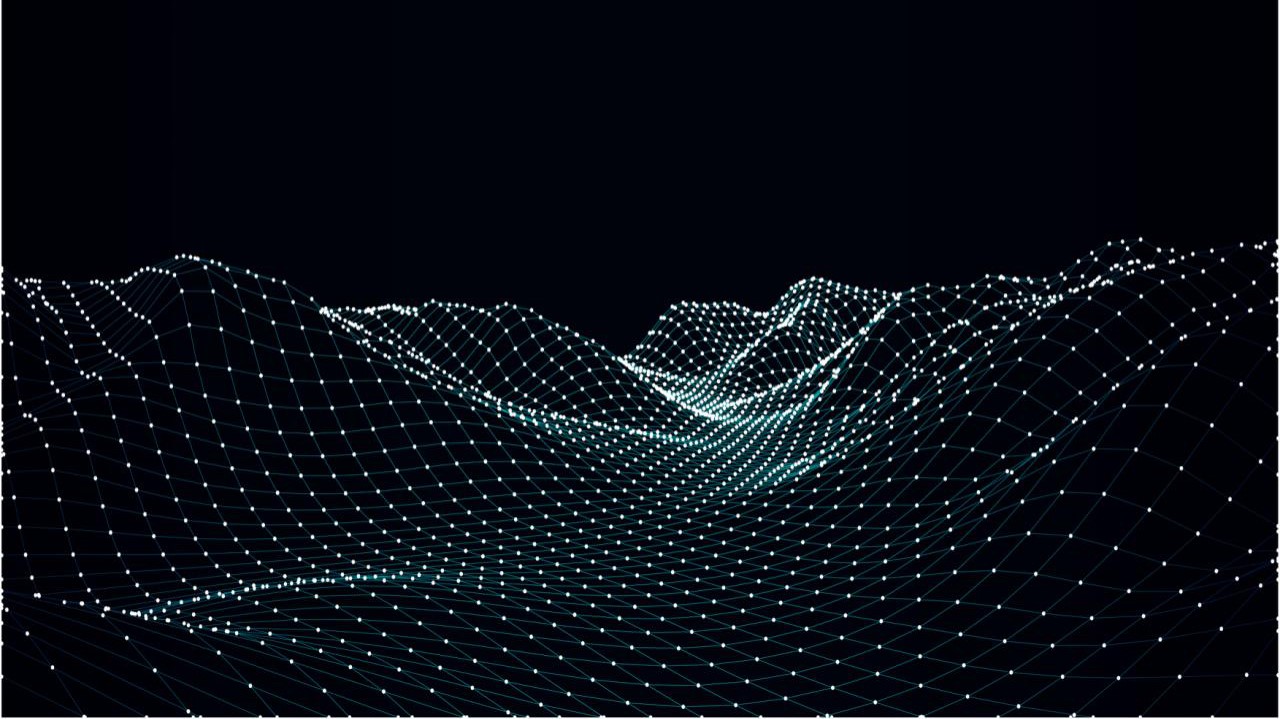 未来已来
10
科技改变未来生活
1
2
3
4
Olicia Carr
Designer

Assertively unleash flexible technology whereas equity invested internal or "organic" sources.
Jose Rice
Developer

Assertively unleash flexible technology whereas equity invested internal or "organic" sources.
Janet Perry
Consulting

Assertively unleash flexible technology whereas equity invested internal or "organic" sources.
Jean Jones
Manager

Assertively unleash flexible technology whereas equity invested internal or "organic" sources.
06
科技改变未来生活
 
Marketing & Analysis

Assertively unleash flexible technology whereas equity invested internal
 
Media & Photos

Assertively unleash flexible technology whereas equity invested internal

Design and Illsutartions

Assertively unleash flexible technology whereas equity invested internal
 
Business Proejct & Plan

Assertively unleash flexible technology whereas equity invested internal
ESSENTIAL
ESSENTIAL
ESSENTIAL
ESSENTIAL
Marketing Team Work Process

Assertively unleash flexible technology whereas equity invested internal or "organic" sources. Collaboratively disintermediate maintainable leadership with team building internal or "organic" sources. Globally deploy enterprise-wide vortals for magnetic quality vectors.
07
科技改变未来生活


















Project System
Assertively unleash flexible technology whereas equity invested internal or "organic" sources.
Download System
Assertively unleash flexible technology whereas equity invested internal or "organic" sources.
App System
Assertively unleash flexible technology whereas equity invested internal or "organic" sources.
11
科技改变未来生活
MANAGER

Assertively unleash flexible technology whereas equity invested internal
OPERATOR

Assertively unleash flexible technology whereas equity invested internal
DOCTOR PH

Assertively unleash flexible technology whereas equity invested internal
COSTUMER

Assertively unleash flexible technology whereas equity invested internal
STUDENT

Assertively unleash flexible technology whereas equity invested internal
Member Valuation
Assertively unleash flexible technology whereas equity invested internal or "organic" sources. Collaboratively disintermediate maintainable leadership with team building internal or "organic" sources. .
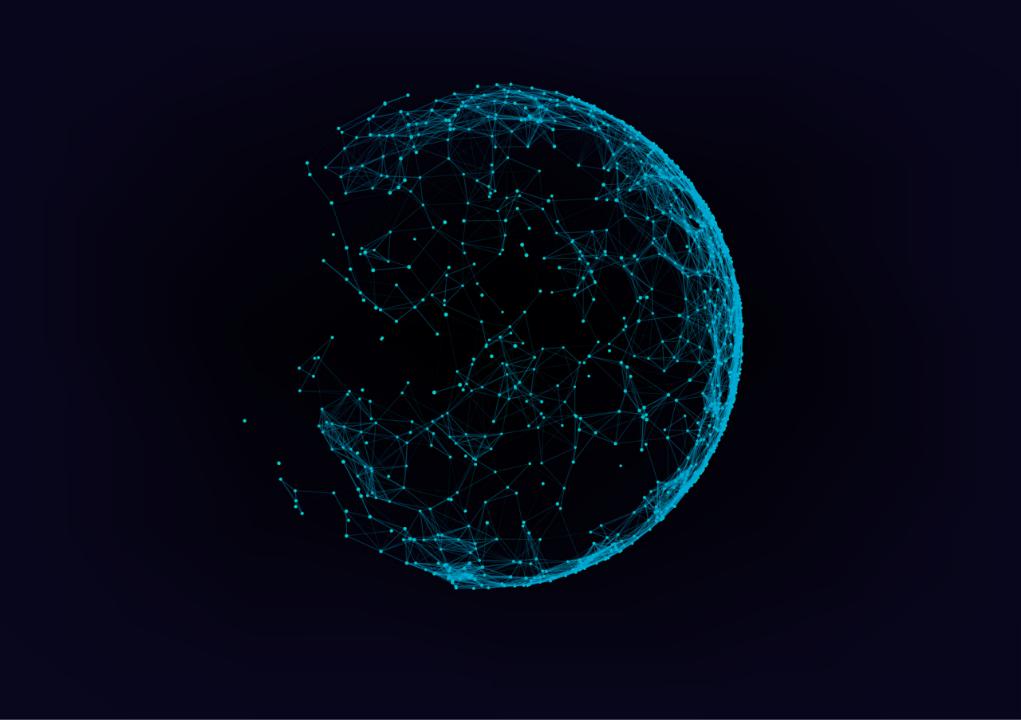 未来科技
40
科技改变未来生活
Marketing Informations

Assertively unleash flexible technology whereas equity invested internal or "organic" sources. Collaboratively disintermediate maintainable leadership with team building internal or "organic" sources. Globally deploy enterprise-wide vortals for magnetic quality vectors.
Result
Primary Idea
Header Info In Area
Efficiently pontificate B2B imperatives for principle-centered schemas. Collaboratively engineer next-generation ideas
BUSINESS
Assertively unleash flexible technology
Implementation
Process Planning
STRATGEY
Assertively unleash flexible technology
Research
41
科技改变未来生活



PHOTO PORTFOLIO SITE
Assertively unleash flexible technology whereas equity
BUSINESS PLAN
Assertively unleash flexible technology whereas equity
EXCLUSIVE AGENCY
Assertively unleash flexible technology whereas equity
BUSINESS PROCESS
Assertively unleash flexible technology whereas equity
ESSENTIAL FEATURES
Assertively unleash flexible technology whereas equity
CONSULTING SERVICE
Assertively unleash flexible technology whereas equity



47
科技改变未来生活
Marketing & Management Team
Marketing Informations

Assertively unleash flexible technology whereas equity invested internal or "organic" sources. Collaboratively disintermediate maintainable leadership with team building internal or "organic" sources. Globally deploy enterprise-wide vortals for magnetic quality vectors.
Aunleash flexible technology whereas equity invested internal or "organic" sources. Collaboratively disintermediate maintainable leadership with team

Aunleash flexible technology whereas equity invested internal or "organic" sources. Collaboratively disintermediate maintainable leadership with team

Aunleash flexible technology whereas equity invested internal or "organic" sources. Collaboratively disintermediate maintainable leadership with team
49
科技改变未来生活
Data Description

Assertively unleash flexible technology whereas equity invested internal or "organic" sources. Collaboratively disintermediate maintainable leadership with team building internal or "organic" sources. Globally deploy enterprise-wide vortals for magnetic quality vectors.




01
EASY OPTIONS

Assertively unleash flexible technology whereas equity invested internal.
02
FREE IMAGE

Assertively unleash flexible technology whereas equity invested internal.
03
CONSULTING

Assertively unleash flexible technology whereas equity invested internal.
04
BUSINESS PROJECT

Assertively unleash flexible technology whereas equity invested internal.



科技改变
未来生活




Business Developer, Marketing
Assertively unleash flexible technology whereas equity invested internal or "organic" sources. Collaboratively disintermediate maintainable leadership with team building internal or "organic" sources.
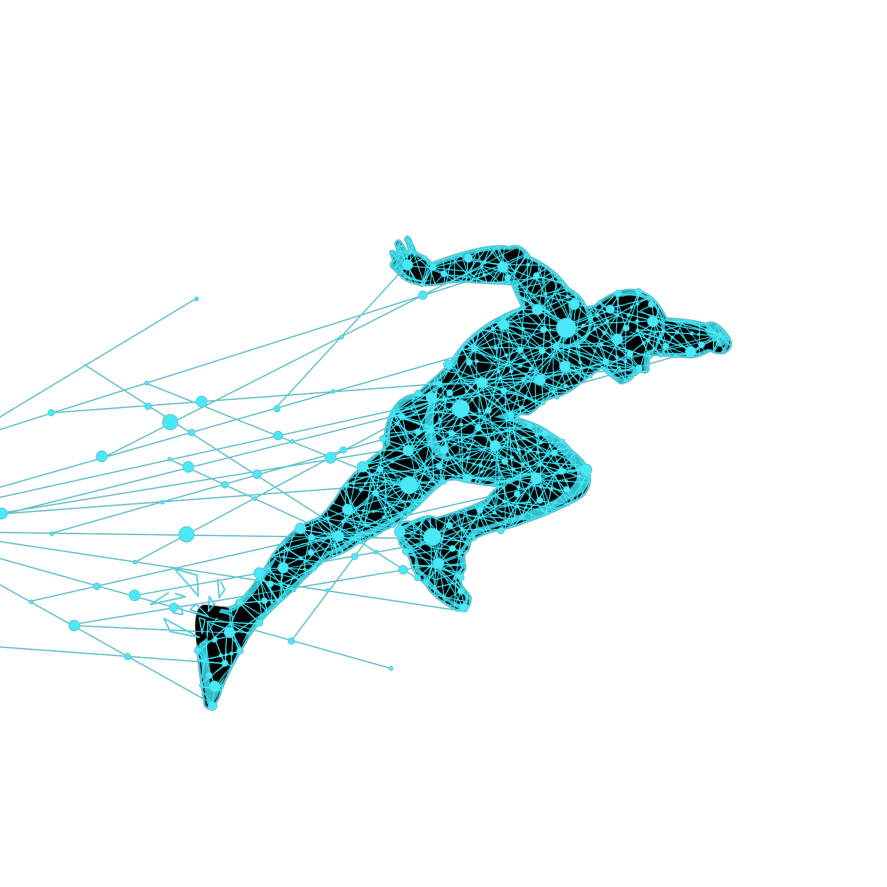 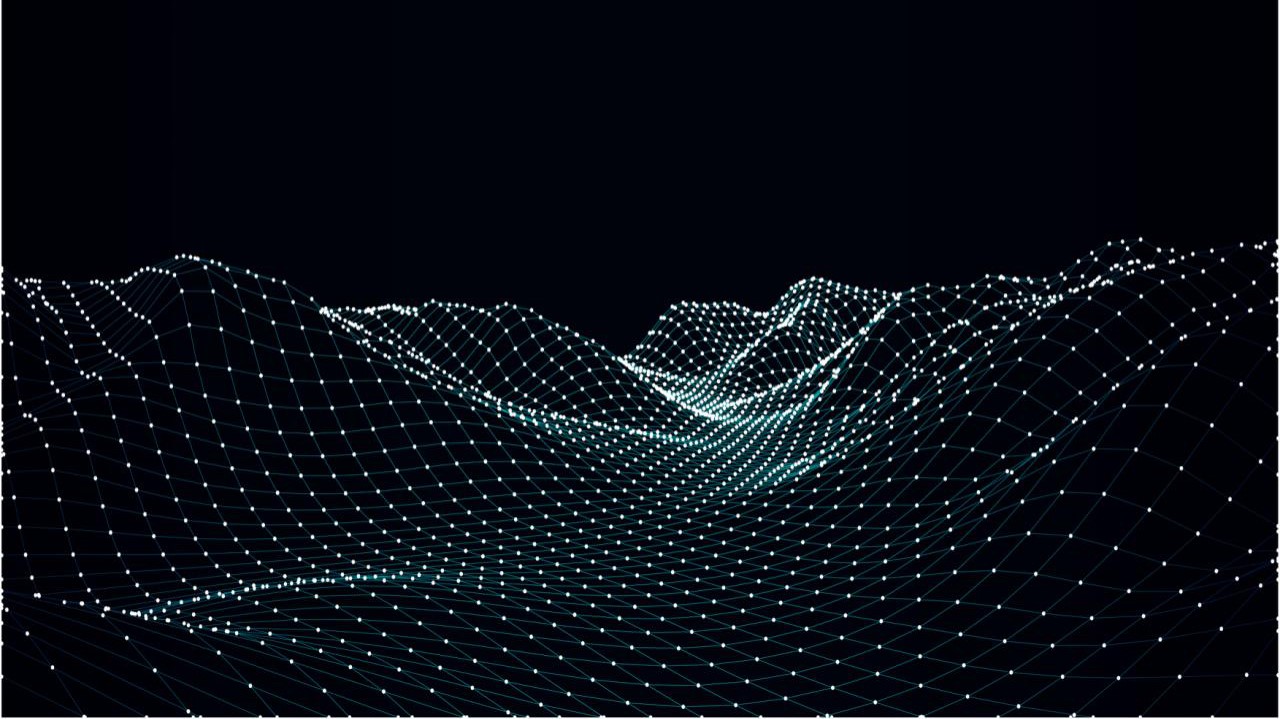 未来已来
56
科技改变未来生活
Circular -  Application Service

Assertively unleash flexible technology whereas equity invested internal or "organic" sources. Collaboratively disintermediate maintainable leadership with team building internal or "organic" sources. Globally deploy enterprise-wide vortals for magnetic quality vectors.





Assertively unleash 
technology whereas 
BUSINESS ARCHIVE
User Usage
App Speed



58
科技改变未来生活
  Marketing & Social
Assertively unleash flexible technology whereas equity invested internal or "organic" sources. Collaboratively disintermediate maintainable leadership.
Design & Illustration 
Assertively unleash flexible technology whereas equity invested internal or "organic" sources. Collaboratively disintermediate maintainable leadership.
70%
80%
  Video & Image
Assertively unleash flexible technology whereas equity invested internal or "organic" sources. Collaboratively disintermediate maintainable leadership.
Consulting & Forum 
Assertively unleash flexible technology whereas equity invested internal or "organic" sources. Collaboratively disintermediate maintainable leadership.
30%
90%
60
科技改变未来生活
01
03
Design & Concept 
Assertively unleash flexible technology whereas equity invested internal or "organic" sources.
Smart & Fast
Assertively unleash flexible technology whereas equity invested internal or "organic" sources.
Marketing
Essential Works
02
04
Essential & Unique
Assertively unleash flexible technology whereas equity invested internal or "organic" sources.
Business & Market
Assertively unleash flexible technology whereas equity invested internal or "organic" sources.
68
科技改变未来生活
90%
Circular Chart
45%
Circular Chart
62%
Circular Chart
HEADER INFO IN AREA
Efficiently pontificate B2B imperatives for principle-centered schemas.
SALES ANALYSIS
Sales Column Chart 2014 - 2015

Assertively unleash flexible technology whereas equity invested internal or "organic" sources. Collaboratively disintermediate maintainable leadership with team building internal or "organic" sources. Globally deploy enterprise-wide vortals for magnetic quality vectors.
Section Name
Section Name
Section Name
73
科技改变未来生活
85%
Advertise
45%
Promotions
90%
Strategy
40%
Marketing












Description
Assertively unleash flexible technology whereas equity invested
Description
Assertively unleash flexible technology whereas equity invested
Description
Assertively unleash flexible technology whereas equity invested
Description
Assertively unleash flexible technology whereas equity invested
74
科技改变未来生活
25%
85%
55%
45%
Business Team
Assertively unleash flexible technology whereas equity invested
Social Team
Assertively unleash flexible technology whereas equity invested
Marketing Team
Assertively unleash flexible technology whereas equity invested
Analysis Team
Assertively unleash flexible technology whereas equity invested
WE ARE CREATIVE COMPANY

Assertively unleash flexible technology whereas equity invested internal or "organic" sources. Collaboratively disintermediate maintainable leadership with team building internal or "organic" sources. Globally deploy enterprise-wide vortals for magnetic quality vectors.
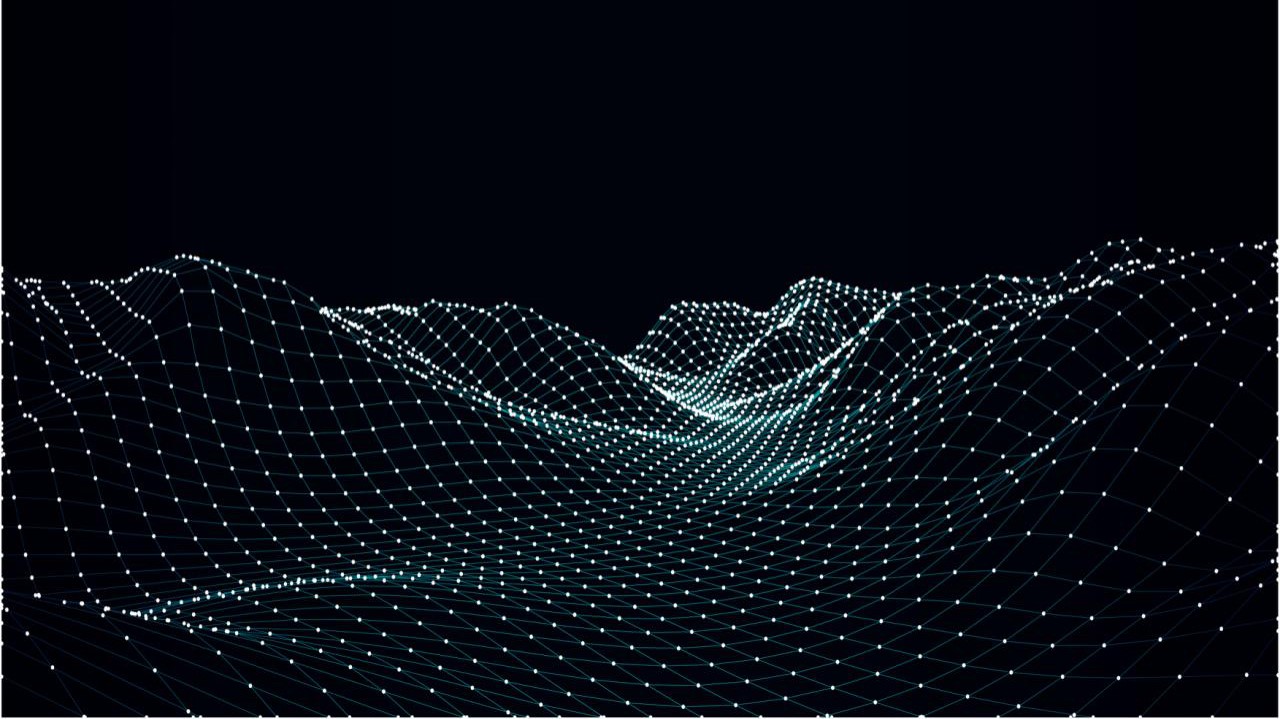 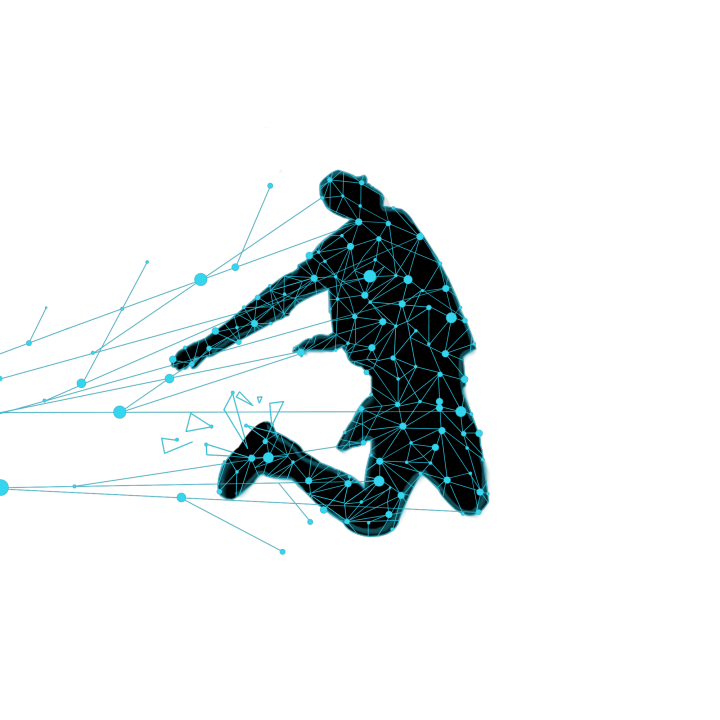 未来科技
75
科技改变未来生活
65%
90%
40%
75%
Official Web
Facebook
Twitter
Google Plus
1st Quarter

Assertively unleash flexible technology whereas equity invested internal.
2nd Quarter

Assertively unleash flexible technology whereas equity invested internal.
3rd  Quarter

Assertively unleash flexible technology whereas equity invested internal.
4th  Quarter

Assertively unleash flexible technology whereas equity invested internal.
$650,250
$650,250
$650,250
$650,250
85
科技改变未来生活
Photo Archive
Assertively unleash flexible technology whereas equity maintainable
Costumer Forum
Assertively unleash flexible technology whereas equity maintainable


Cloud System
Assertively unleash flexible technology whereas equity maintainable
Business Section
Assertively unleash flexible technology whereas equity maintainable


Standart Hierarchy
Assertively unleash flexible technology whereas equity maintainable
Unique Design
Assertively unleash flexible technology whereas equity maintainable


86
科技改变未来生活
Application Service

Assertively unleash flexible technology whereas equity invested internal or "organic" sources. Collaboratively disintermediate maintainable leadership with team building internal or "organic" sources. Globally deploy enterprise-wide vortals for magnetic quality vectors.
85%
75%
68%
30%
30%




AU
KL
MN
US
JP
System Design
Upload
Awwards
Consulting
88


科技改变未来生活
APP AWWARDS
Assertively unleash flexible

UPLOAD IMAGE
Assertively unleash flexible
Marketing Informations

Assertively unleash flexible technology whereas equity invested internal or "organic" sources. Collaboratively disintermediate maintainable leadership with team building internal or "organic" sources.

MEDIA CENTER
Assertively unleash flexible

15%
Design Solutions
25%
Business Strategy
35%
Marketing Promotions
69
科技改变未来生活
Marketing Informations

Assertively unleash flexible technology whereas equity invested internal or "organic" sources. Collaboratively disintermediate maintainable leadership with team building internal or "organic" sources. Globally deploy enterprise-wide vortals for magnetic quality vectors.
BUSINESS PROCESS
Assertively unleash flexible technology whereas equity
One Step

STRATEGY B
APP SERVICE
Assertively unleash flexible technology whereas equity
Two Step
CONSULTING SERVICE
Assertively unleash flexible technology whereas equity
Three Step
70
科技改变未来生活
Research & Analysis
Assertively unleash flexible technology whereas equity
One Step
Evolutions & Change
Assertively unleash flexible technology whereas equity
Two Step
Consulting & Event
Assertively unleash flexible technology whereas equity
Four Step
Professional & Job
Assertively unleash flexible technology whereas equity
Five Step
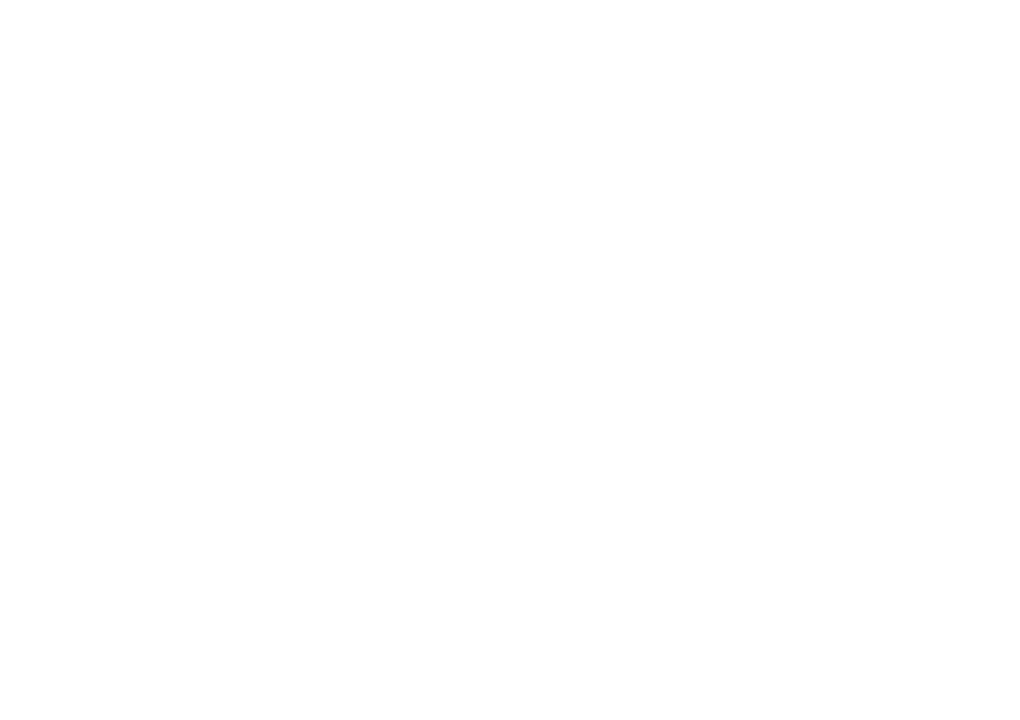 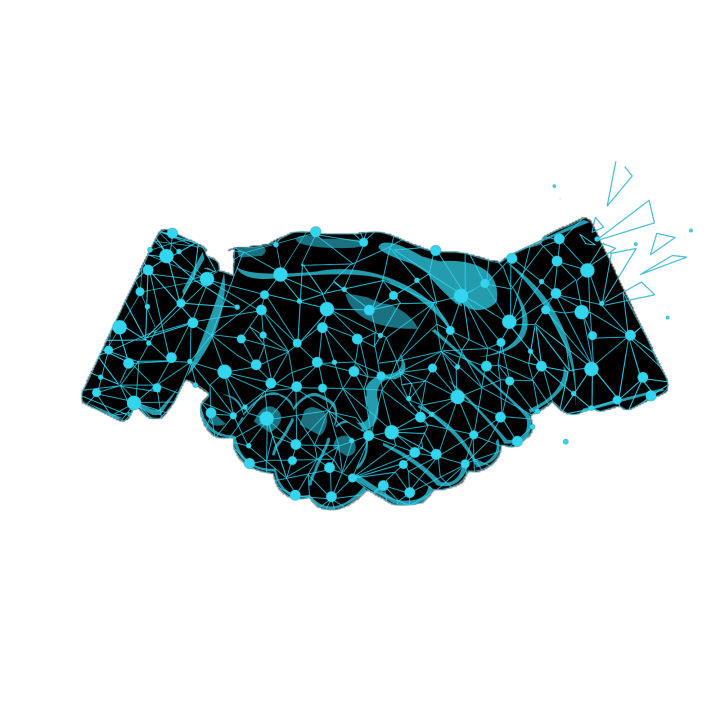 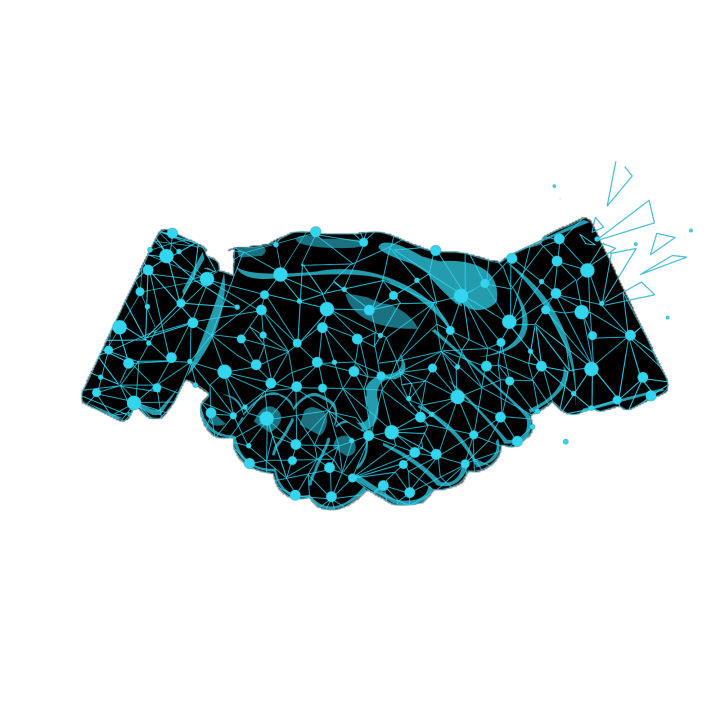